Yaşlıda Üriner İnkontinansa (Üİ) (idrar kaçırma) Yaklaşım
Doç. Dr. Ahmet YALÇIN
A.Ü.T.F. Geriatri BD.
2019
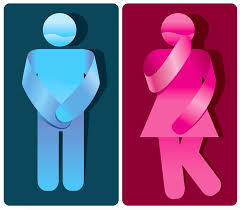 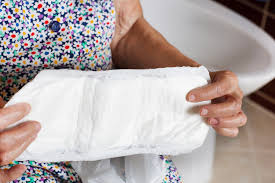 Üİ-GİRİŞ
Üİ geriatrik popülasyonda sık görülen, rahatsız edici ve hayat kalitesini bozan bir durumdur. 
Tanım olarak; idrarın sosyal ve/veya sağlık problemi yaratacak kadar istemsiz olarak kaçırılması olarak tanımlanır.
Şiddeti damla damla kaçırmaktan, fekal inkontinansında eşlik ettiği sürekli büyük miktarlarda idrar kaçırmaya kadar değişir.
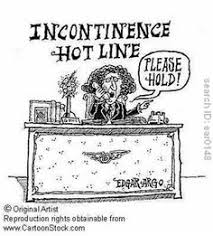 GERİATRİK NÜFUSDA Üİ SIKLIKLARI
Üİ NEDEN ÖNEMLİ ?
Düşme / kırıklar
Üriner sistem enfeksiyonları / sepsis 
Utanma, damgalanma, sosyal izolasyon
Depresyon
Bası yaraları
Cilt irritasyonu ve lezyonları (Dermatit)
Bakımevine yerleştirilme oranında artış
İnkontinans tedavi komplikasyonları
Bakıcı yükü ve tükenmişliği
Uyku bozuklukları
Sık görülme & Maliyet
Yaşlılığın doğal sonucu olarak görülmesi
Utanma duyguları yaşamaları
Hastalar tarafından yetersiz bildirim
Hekimler tarafından yetersiz tedavi
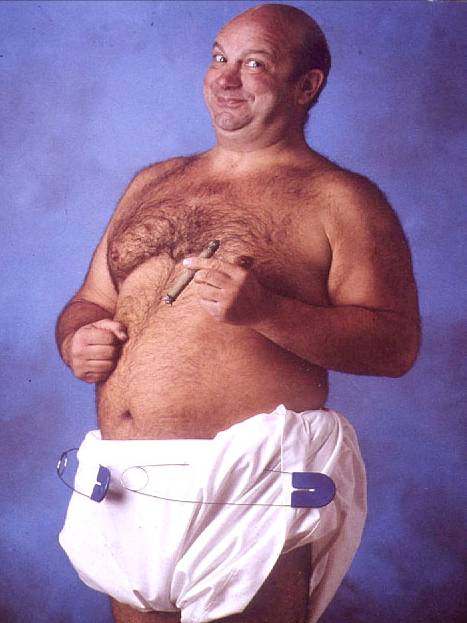 Üİ YAŞLIDA SORGULANMASI
Birçok yaşlı Üİ yaşlılığa bağlı olduğunu veya tedavisi olmadığını ve özellikle Üİ dolayısıyla utanç duymalarından dolayı hekimlere Üİ bildirmezler. 
Bu nedenle Üİ ilk değerlendirmede ve düzenli aralıklarla sorgulanmalıdır.
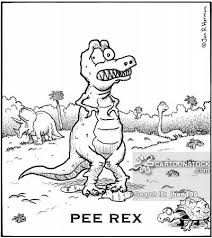 Üİ SORGULAMA İÇİN SORULAR
“İdrar kesenizle ilgili bir sorun yaşıyor musunuz?”
“İstemsiz olarak idrar kaçırdığınız oldu mu?”
“İdrar kaçırma nedeniyle ped veya bez kullanıyor musunuz?”
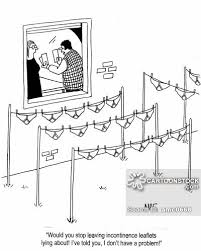 KONTİNANS İÇİN GEREKLİ ŞARTLAR
Efektif alt üriner sistem

İdrarı yeterli depolama
İdrarı uygun şekilde boşaltma

Yeterli mobilite 

Kognitif yeterlilik 

Motivasyon

Çevresel bariyerlerin olmaması


   GEREKLİDİR!
İŞEMENİN KONTROLÜNÜ SAĞLAYAN ANATOMİK YAPILAR
PERİFERİK SİNİRLERİN İŞEMEDEKİ GÖREVLERİ
Yaşlanmaya Bağlı Üriner Sistemde Olan Değişiklikler
Yaşlanma tek başına Üİ sebebi olmaz, ancak bazı yaşla ilişkili değişiklikler katkıda bulunabilir.
[Speaker Notes: 4]
Üİ Risk Faktörleri
Yaş: Hem Üİ sıklığı hem de şiddeti yaşla beraber artmaktadır. 
Obezite: Obez kadınlarda Üİ riski obez olmayanlara göre üç kat daha fazla yüksektir. Özellikle stres Üİ için önemli bir risk faktörüdür. Kilo verilmesi Üİ şiddet ve sıklığında azalma sağlar.  
Parite: Çok sayıda doğum yapmış olmak Üİ riskini ve pelvik organ sarkması riskini artırır. 
Doğum şekli: Vajinal doğum sezeryana göre stres Üİ riskini artırır. 
Aile Hikayesi: Sıkışma tipi Üİ için daha fazla geçerlidir. Ailede sıkışma tipi Üİ öyküsü varsa bireyin sıkışma Üİ olma riski artar.
Üİ Risk Faktörleri Devam
Sigara
Aşırı kafein alımı
Diyabet 
İnme
Kognitif bozukluk ve demans 
Fekal inkontinans ve fekal taşlaşma 
Vajinal/üretral atrofi 
Pelvik radyoterapi ve cerrahi
AKUT VE KRONİK Üİ
AKUT Üİ
KRONİK Üİ
Ani başlangıçlı
Akut bir hastalığa veya iatrojenik duruma bağlı
Sorun ortadan kalkınca düzelme
Geçici Üİ olarak da adlandırılır
Süreklidir
Herhangi bir medikal durum ile ilişkili değildir
Bir aydan uzun sürelidir
ÜRİNER İNKONTİNANSA KATKIDA BULUNAN VEYA NEDEN OLAN GERİ DÖNÜŞÜMLÜ DURUMLAR
ÜRİNER İNKONTİNANSA NEDEN VEYA KATKIDA BULUNAN İLAÇLAR
KRONİK ÜRİNER İNKONTİNANSIN NEDENLERİ (TİPLERİ)
DEVAMLI ÜRİNER İNKONTİNANSI OLAN YAŞLIDA TANISAL DEĞERLENDİRME
Üİ OLAN HASTANIN ANAMNEZİNDEKİ ÖNEMLİ NOKTALAR
İŞEME GÜNLÜĞÜ
Üİ OLAN YAŞLIDA FİZİK MUAYENEDE KİLİT NOKTALAR
YAŞLIDA Üİ TANISAL YAKLAŞIM
Tedavi et
Anamnez,FM, idrar tetkiki, PVR
Geri dönüşümlü neden (+)
Halen Üİ
İleri değerlendirme gerekli mi ?
Evet 
üroloji, kadın hastalıkları ve doğum, ürodinami
Hayır
Üİ tipine uygun tedavi
Yanıt yok
Üİ İÇİN TEDAVİ SEÇENEKLERİ
Üİ İÇİN DAVRANIŞSAL TEDAVİLER
STRES VE SIKIŞMA TİPİ Üİ İÇİN MEDİKAL TEDAVİ
STRES VE SIKIŞMA TİPİ Üİ İÇİN DİĞER TEDAVİ SEÇENEKLERİ
Stres Üİ
Radyofrekans
Transüretral  bulking ajanlar
Cerrahi
Sıkışma tipi Üİ
Akupunktur
Botalinum toksini
Perkütanöz tibial sini uyarımı
Sakral nöromodülasyon
Cerrahi
TAŞMA ve FINKSİYONEL Üİ TİPLERİNDE TEDAVİLER
İlginiz için teşekkürler 
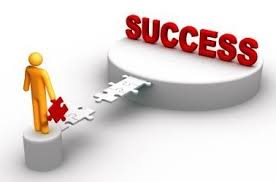